SISTEMA BIBLIOTECARIO DI ATENEO

Biblioteca Umanistica e della Formazione

Biblioteca Scientifica e Tecnologica

Biblioteca Economica e Giuridica

Biblioteca Medica
Il patrimonio in cifre

Monografie: 560.000

Abbonamenti correnti 1.955

Annate di periodici: 279.000

Periodici elettronici: 48.000

Banche dati: 109
I finanziamenti interni
(per acquisto risorse bibliografiche)

2010:  € 2.200.000
2011:  € 2.200.000
2012:  € 2.200.000
2013:  € 2.000.000
2014:  € 2.000.000
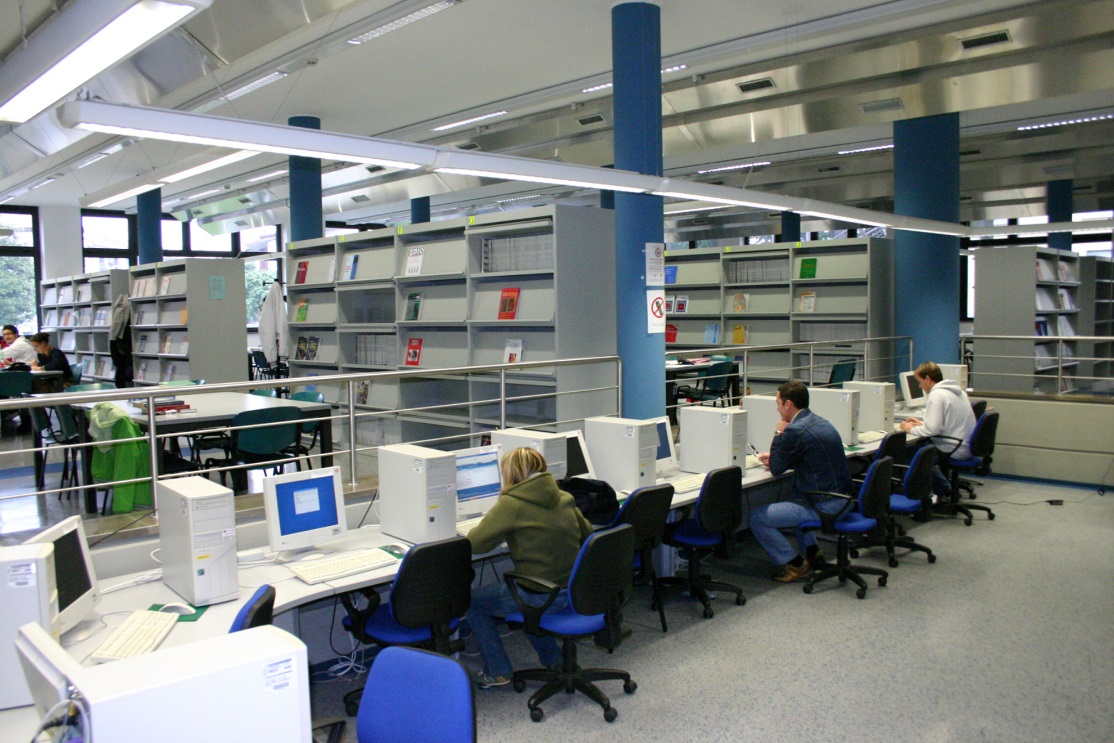 Apporti esterni

Donazioni di fondi prestigiosi

Fondazione CRUP
Regione Friuli Venezia Giulia
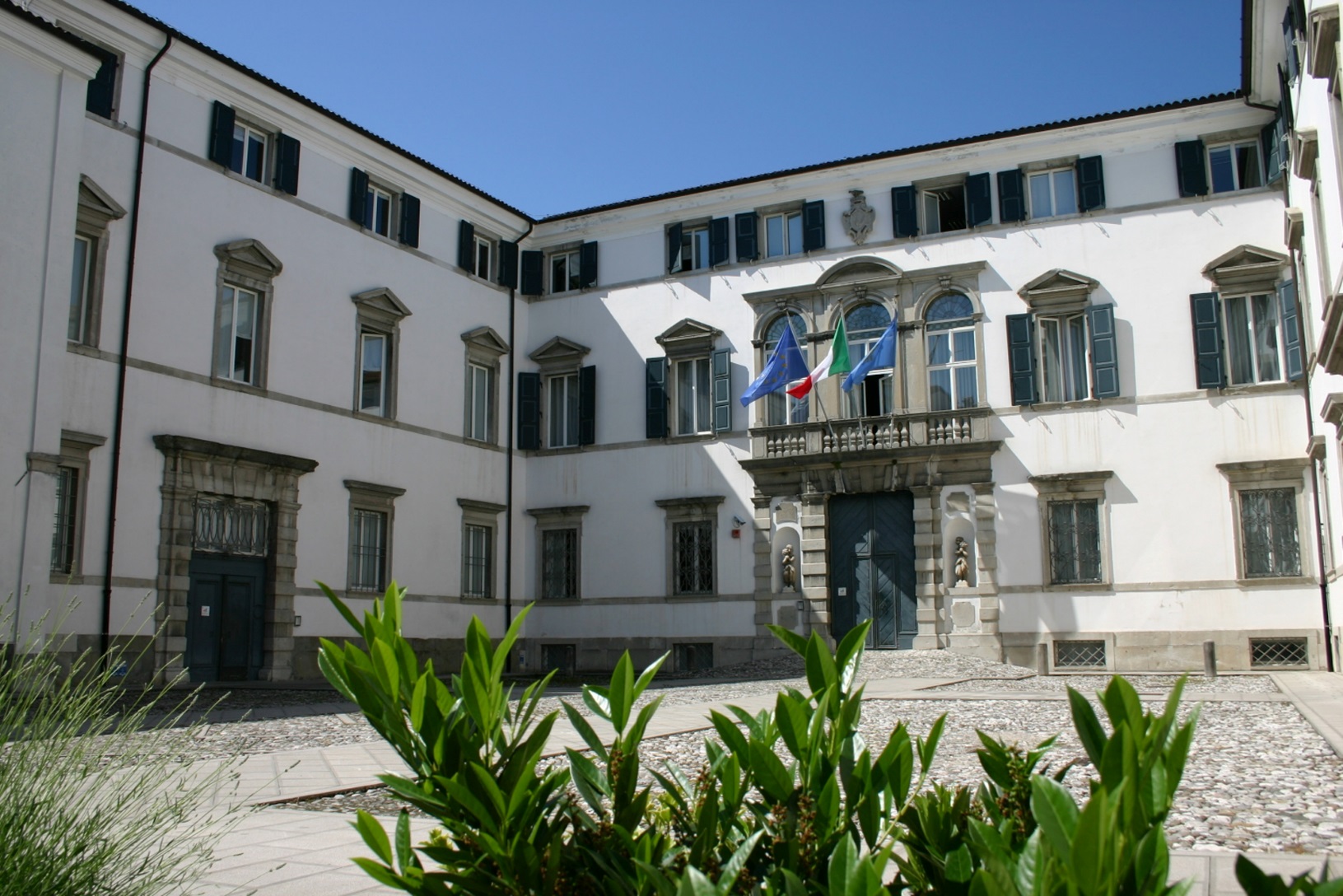 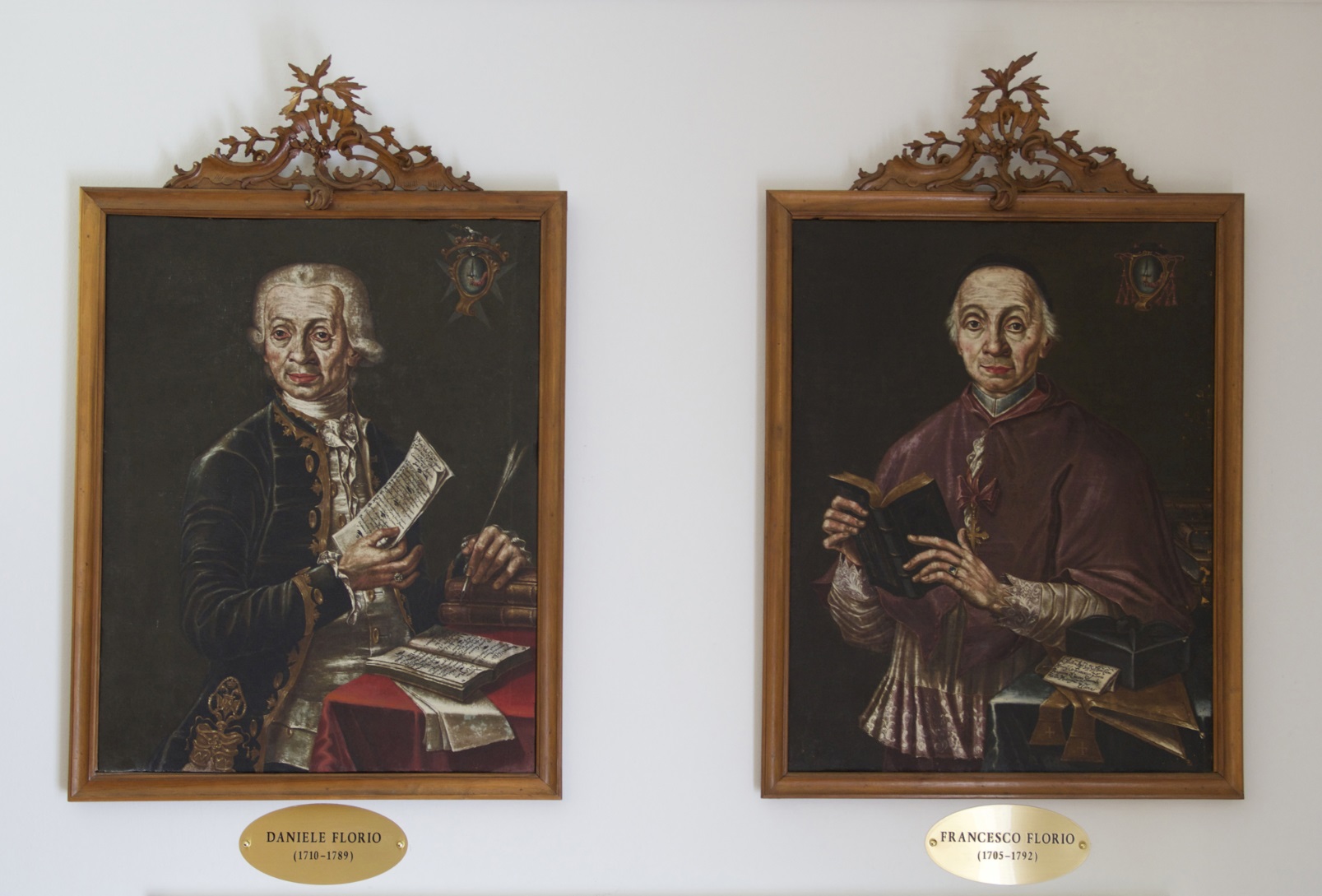 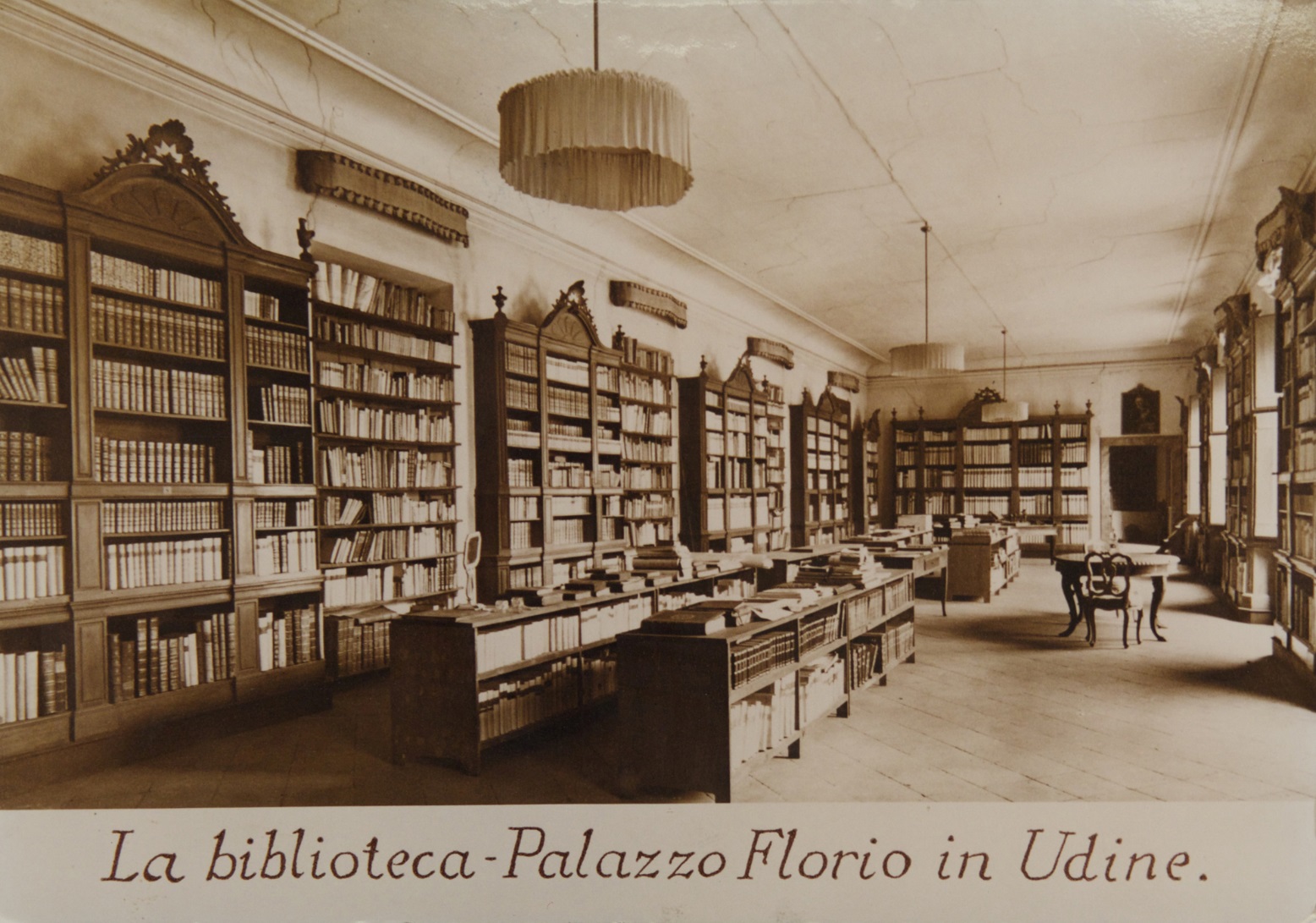 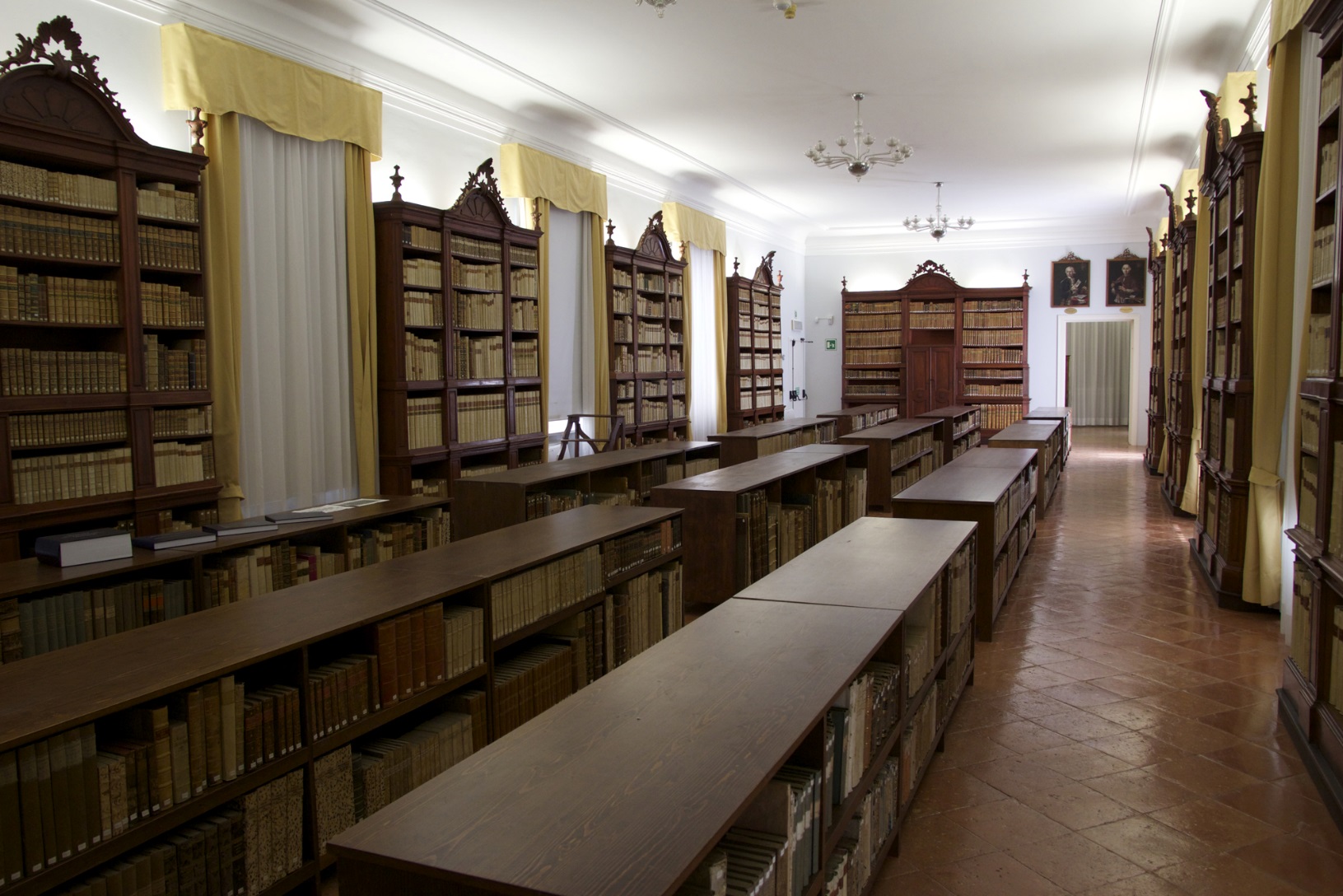 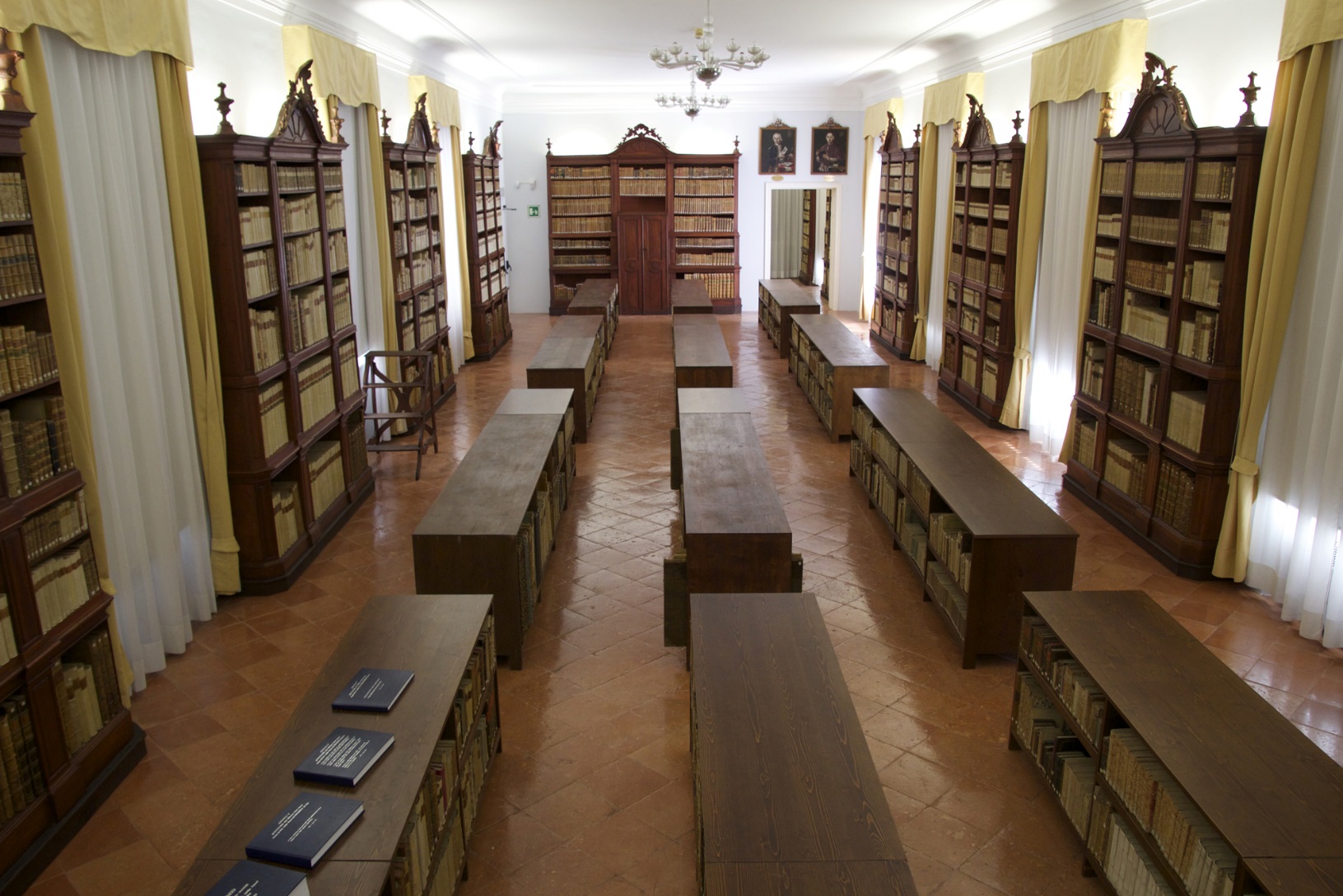 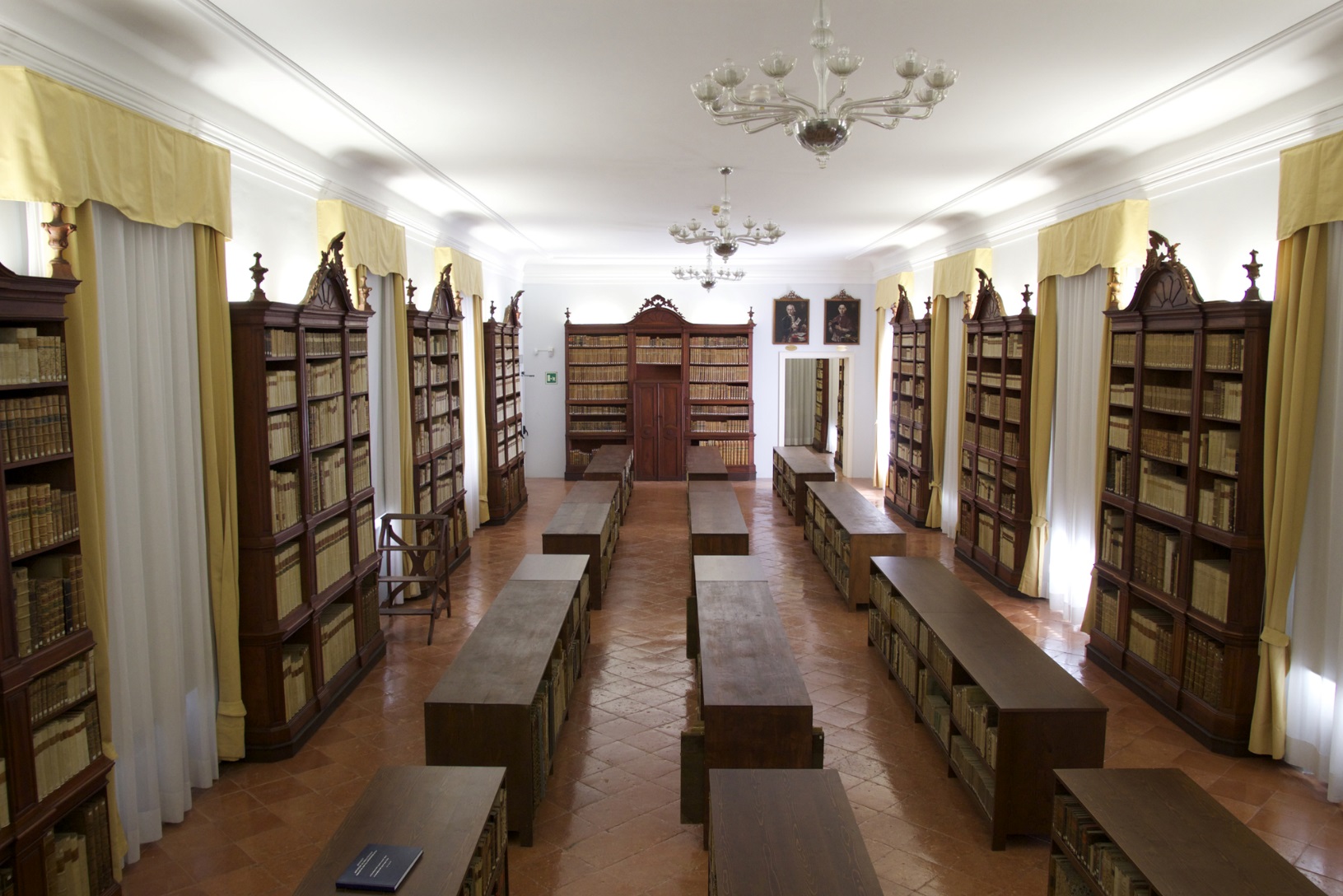 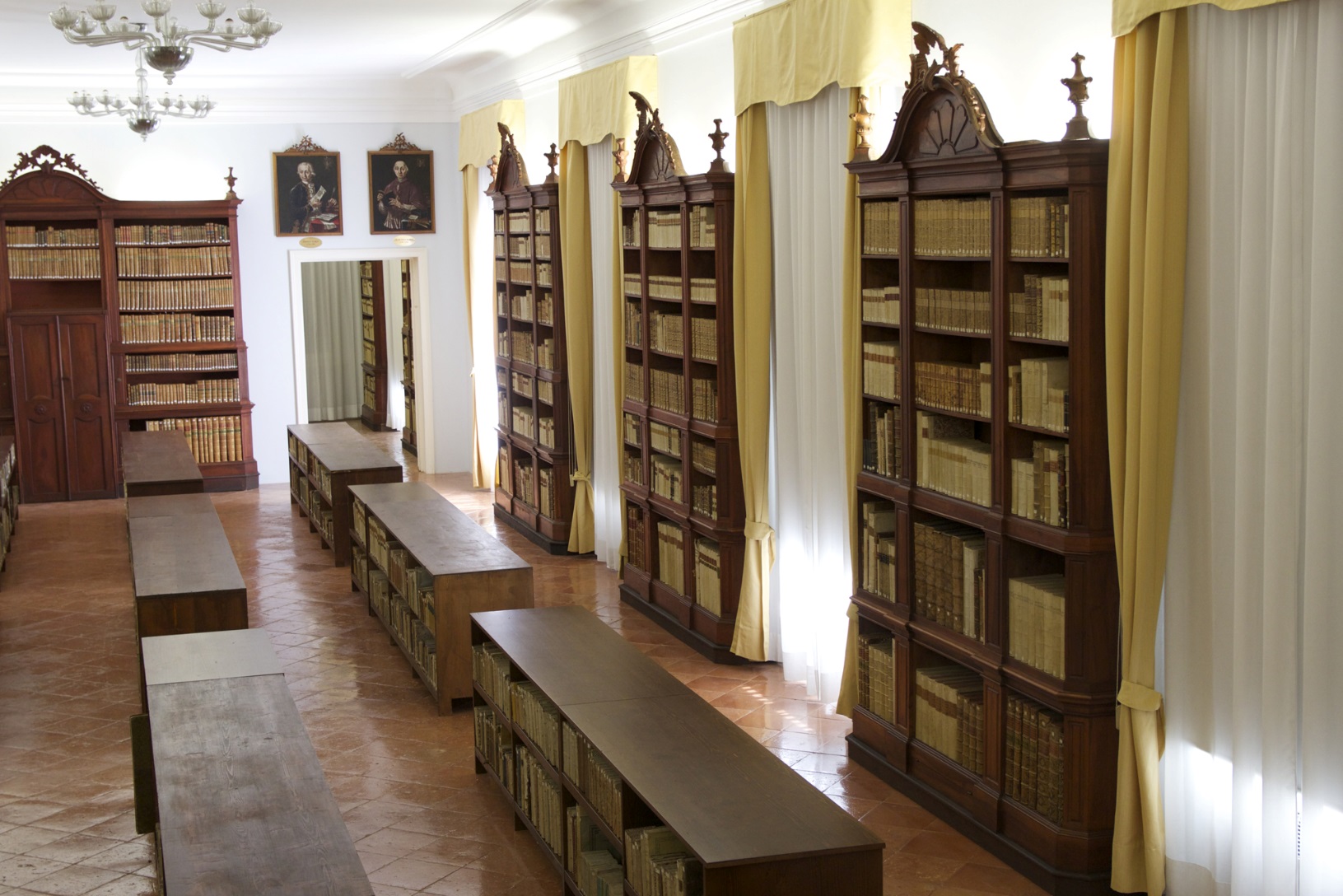 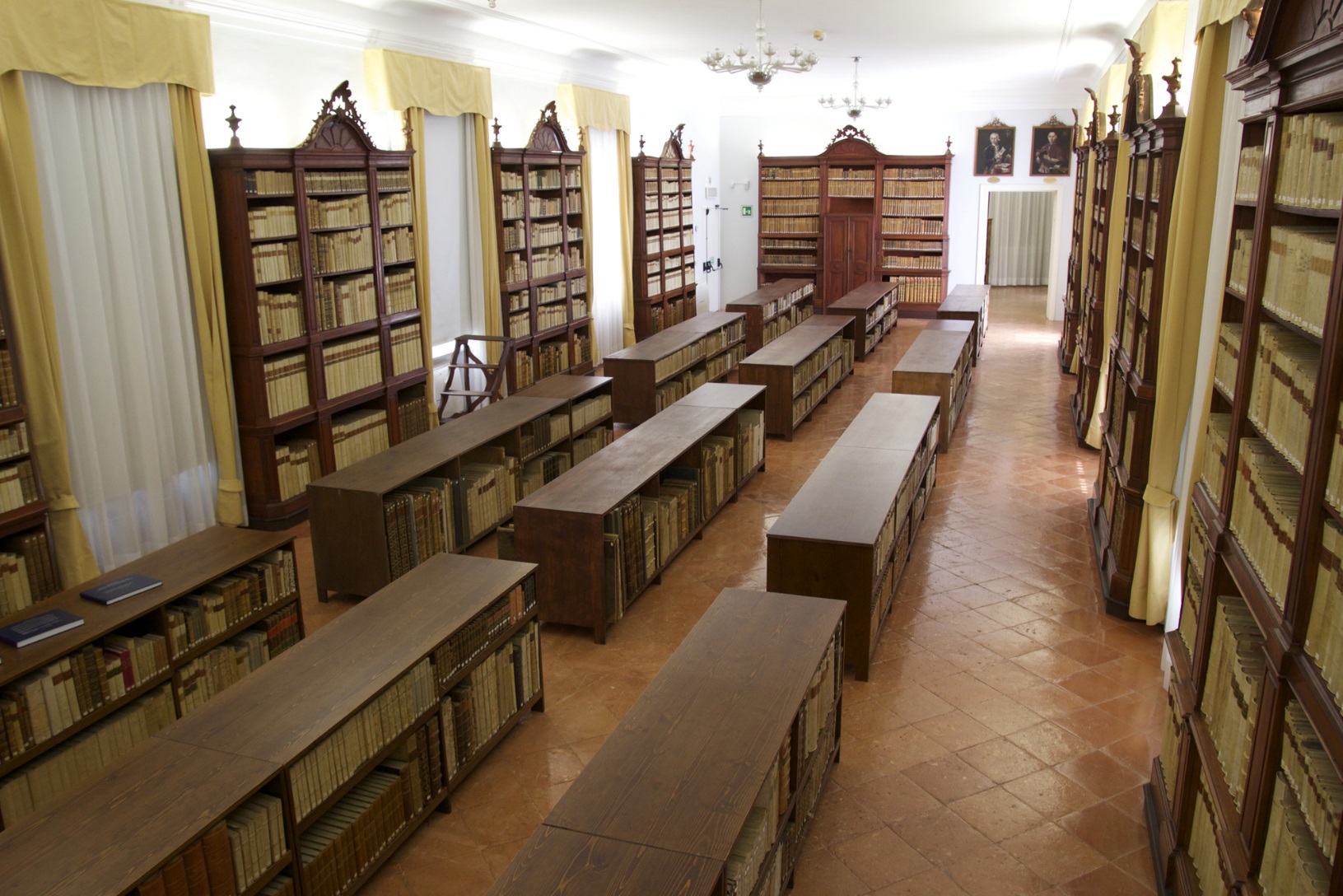 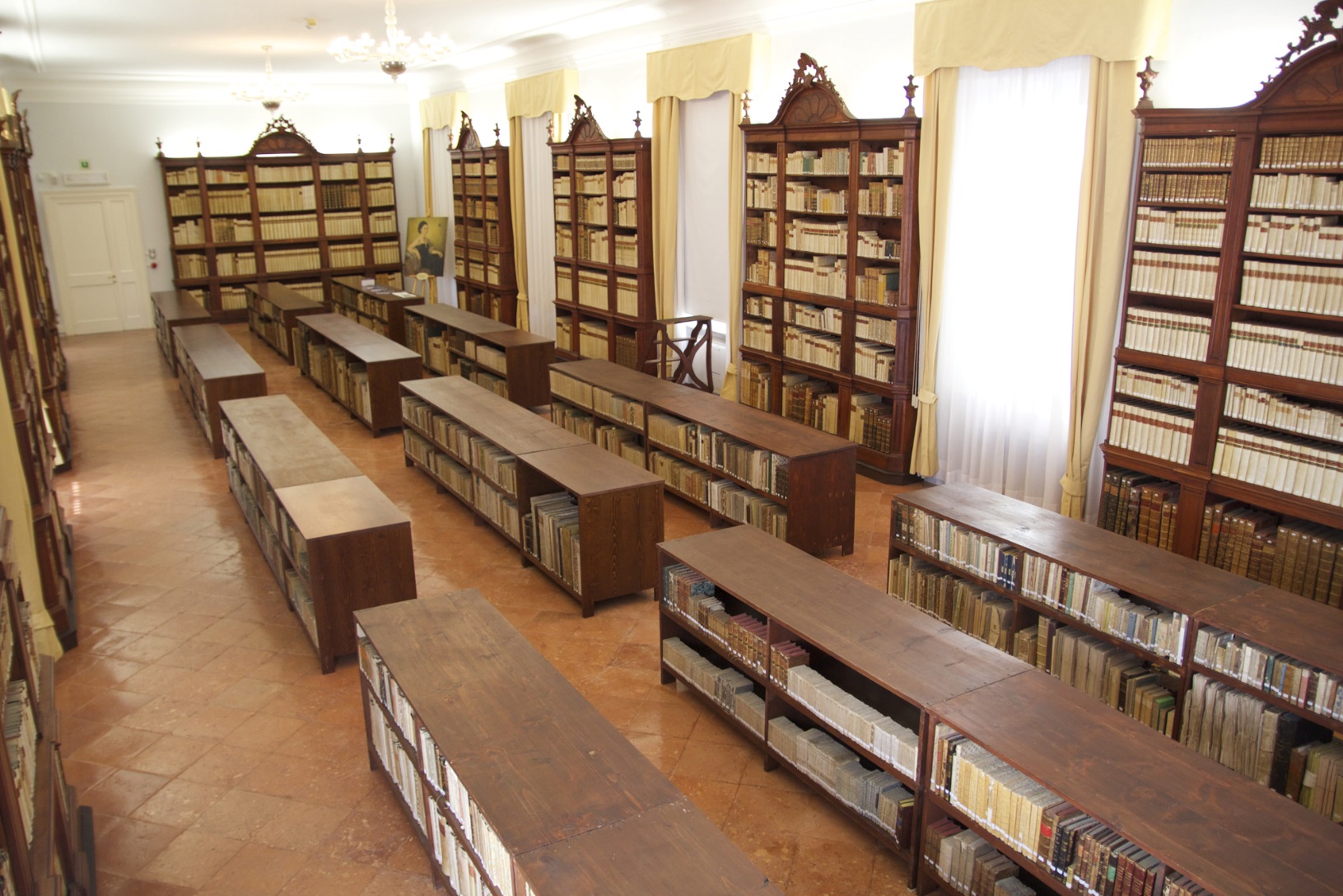 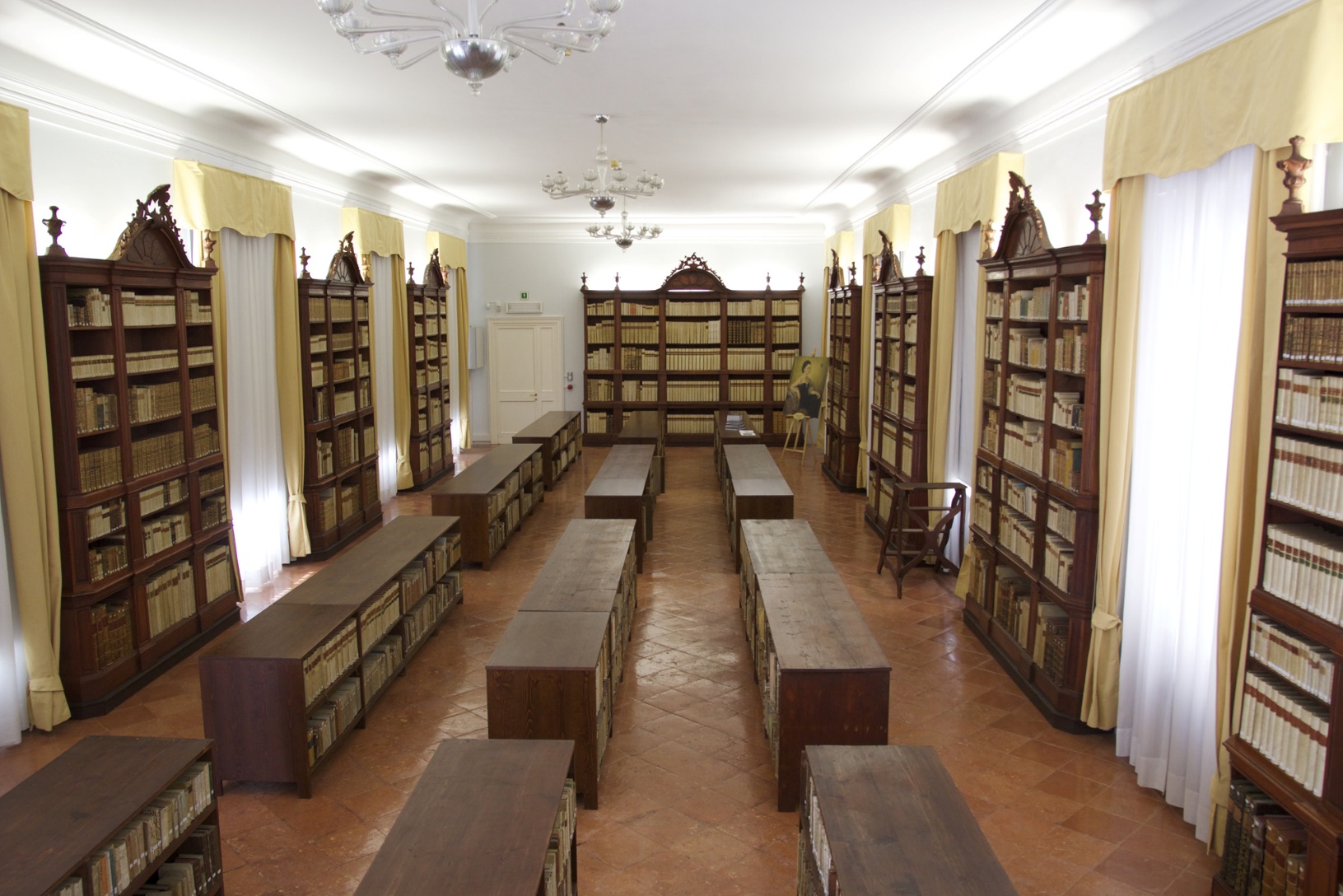 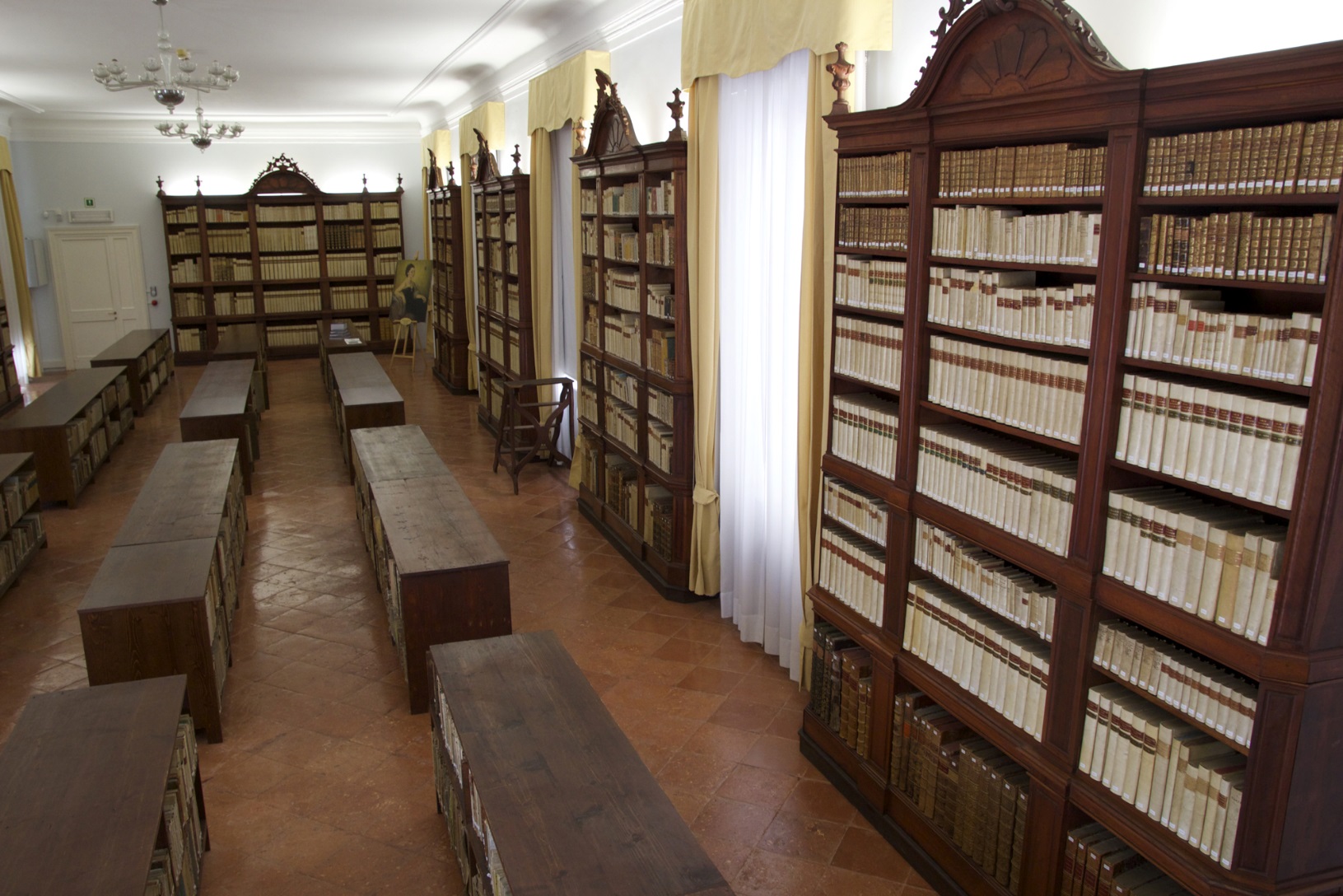 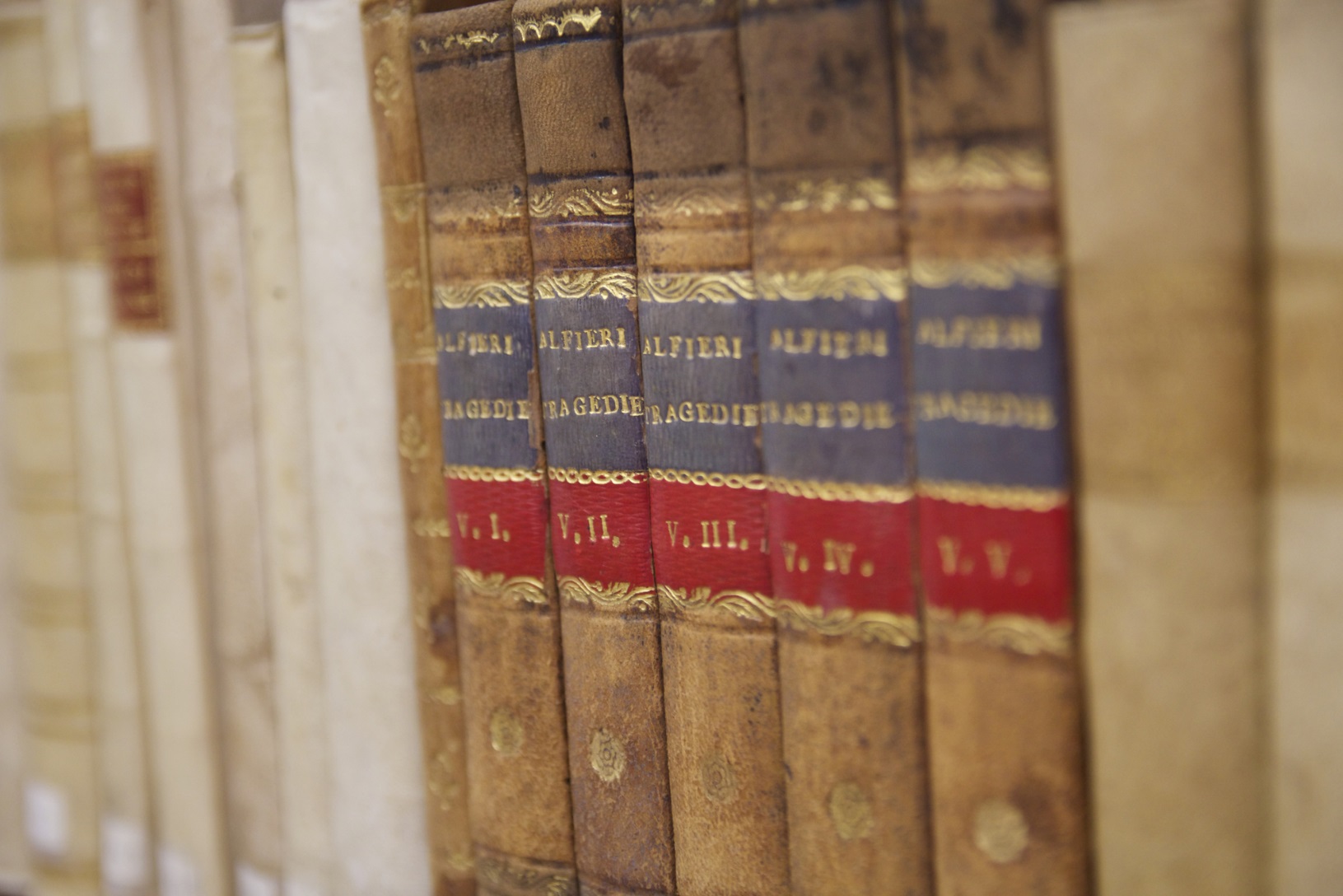 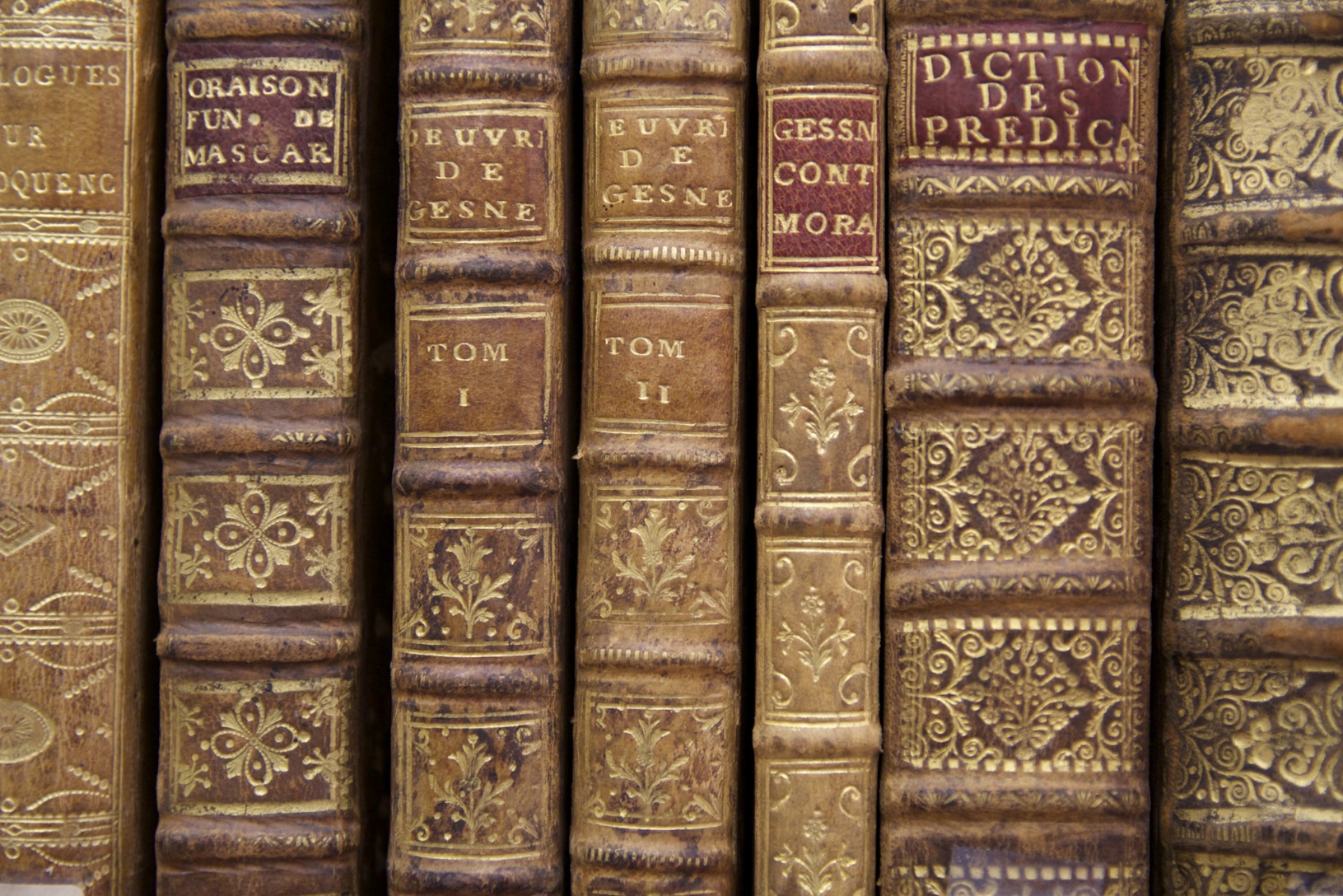 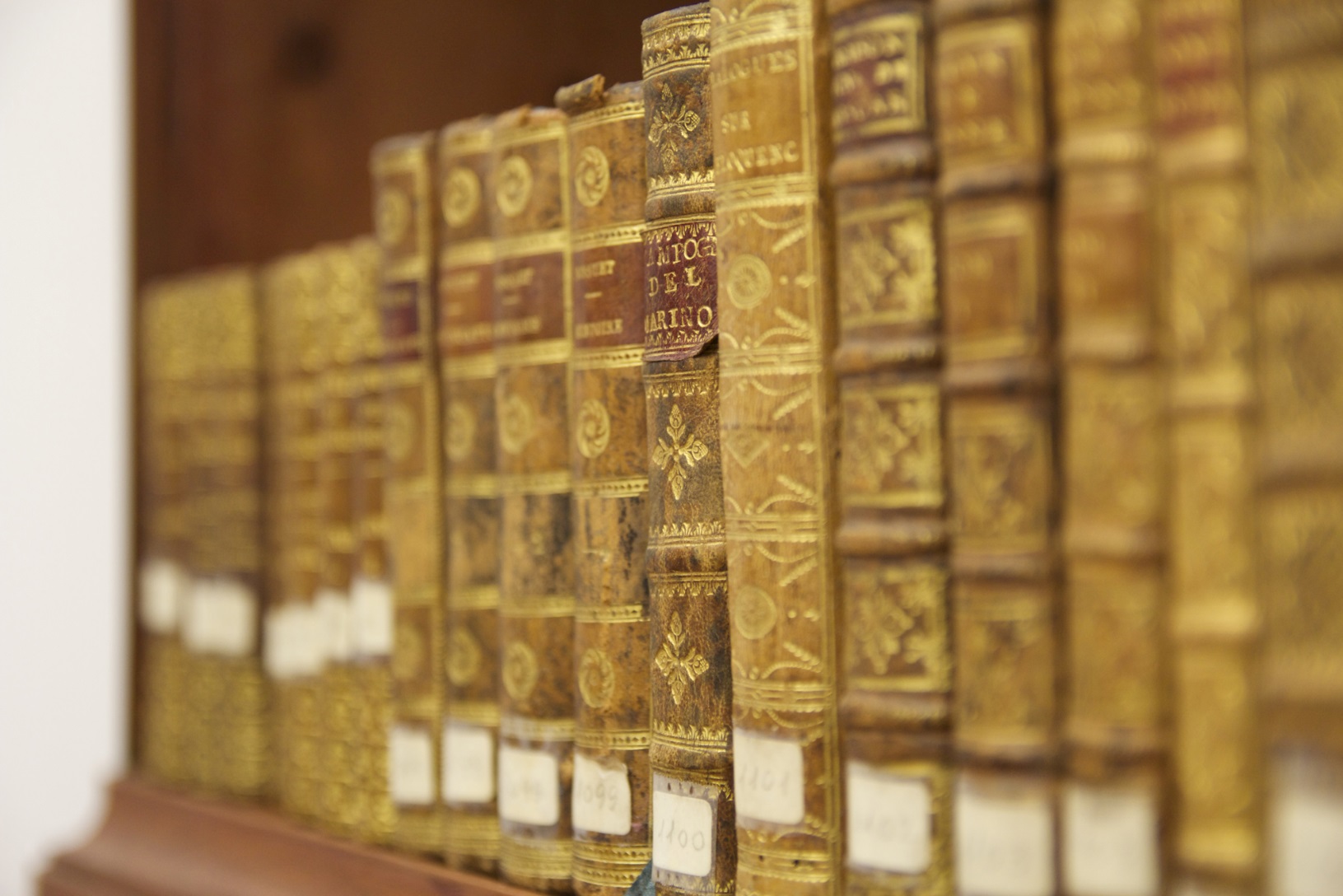 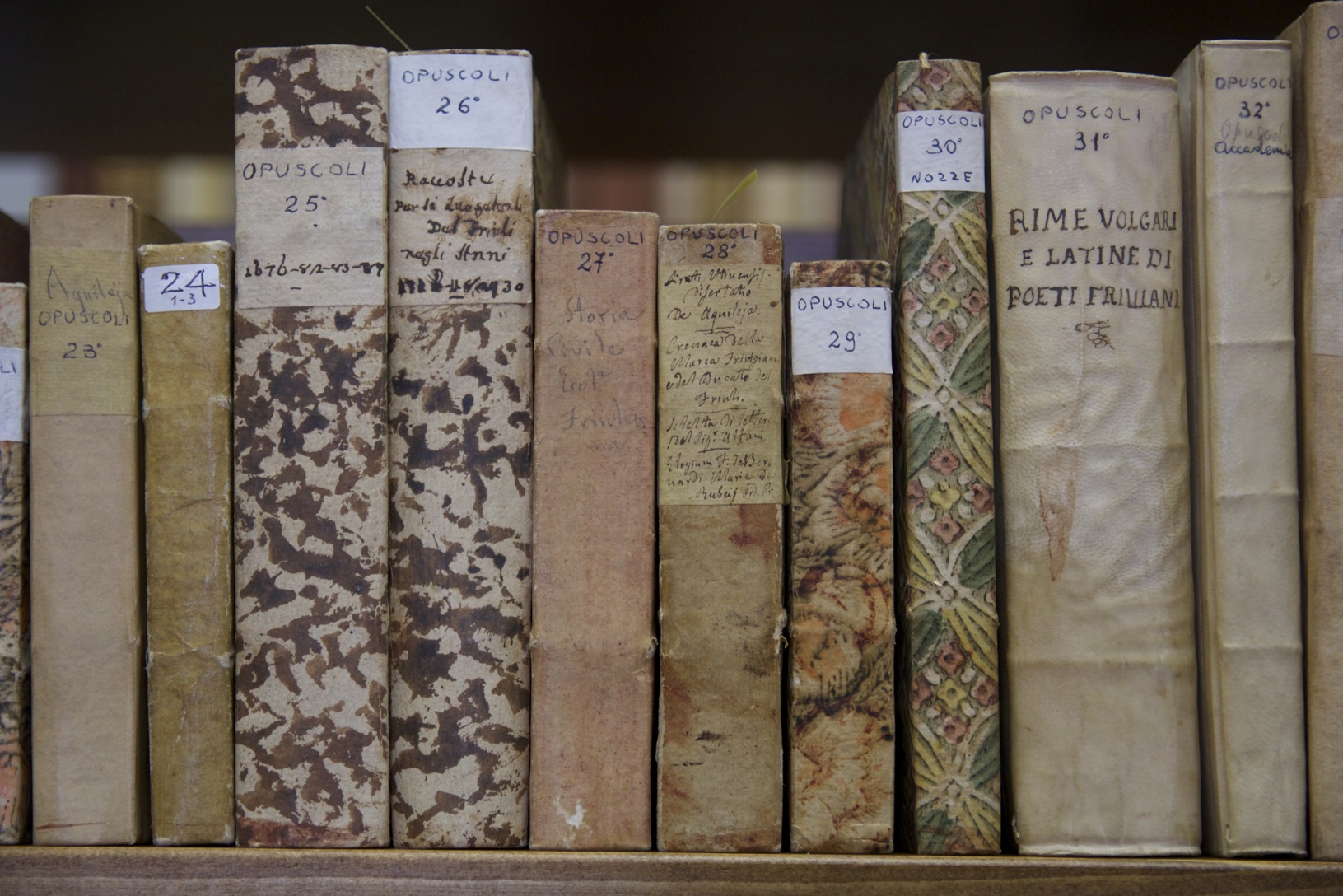 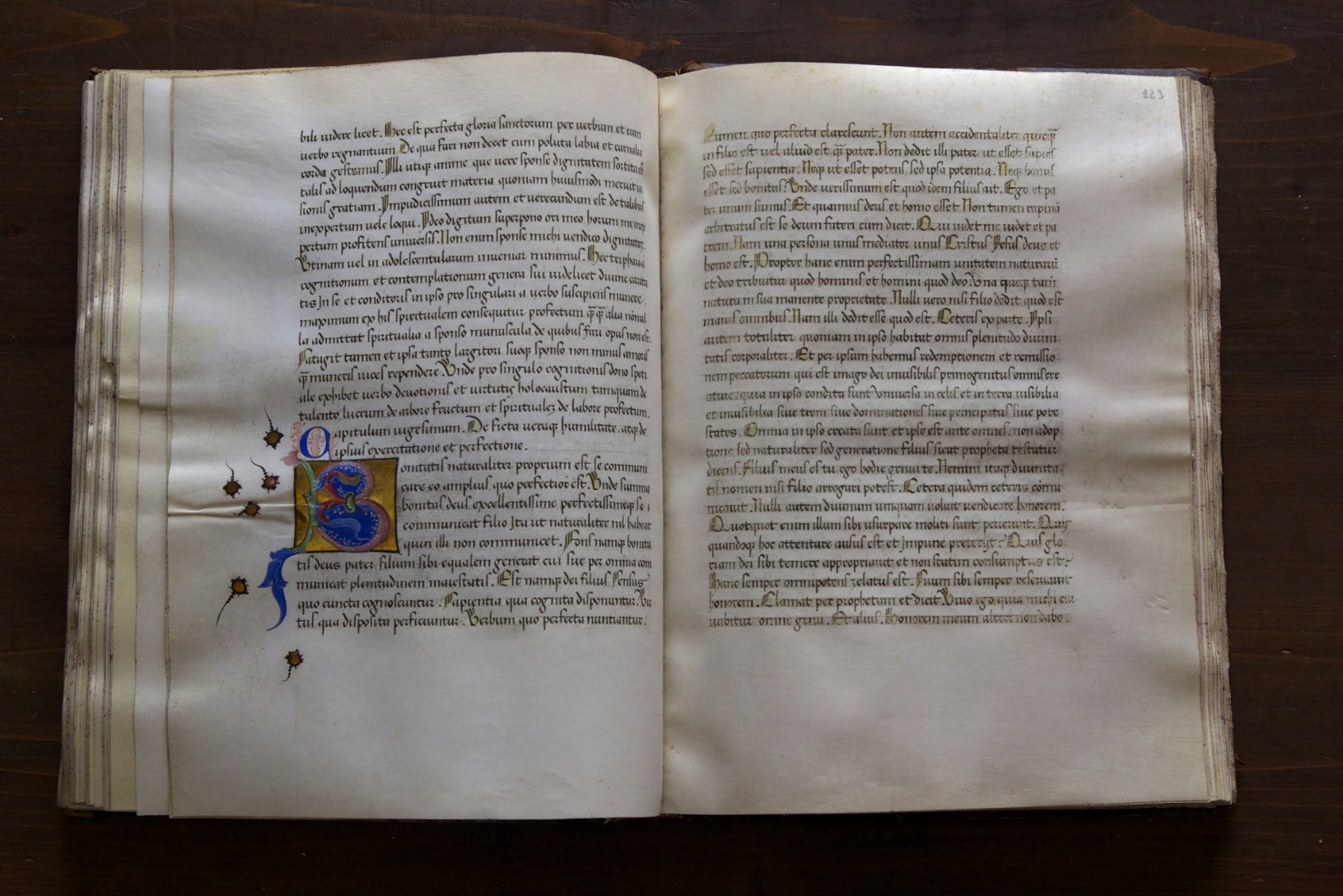 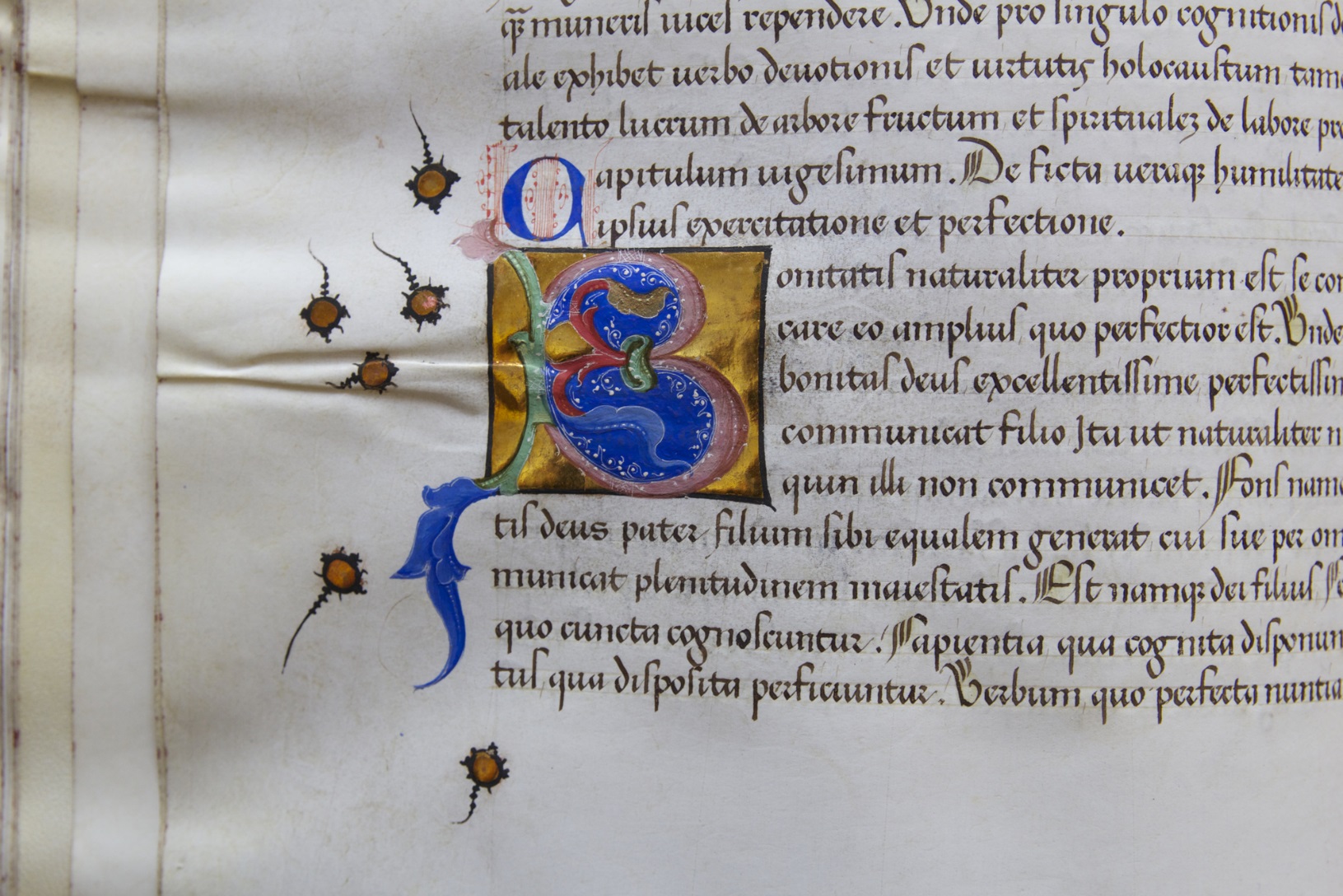 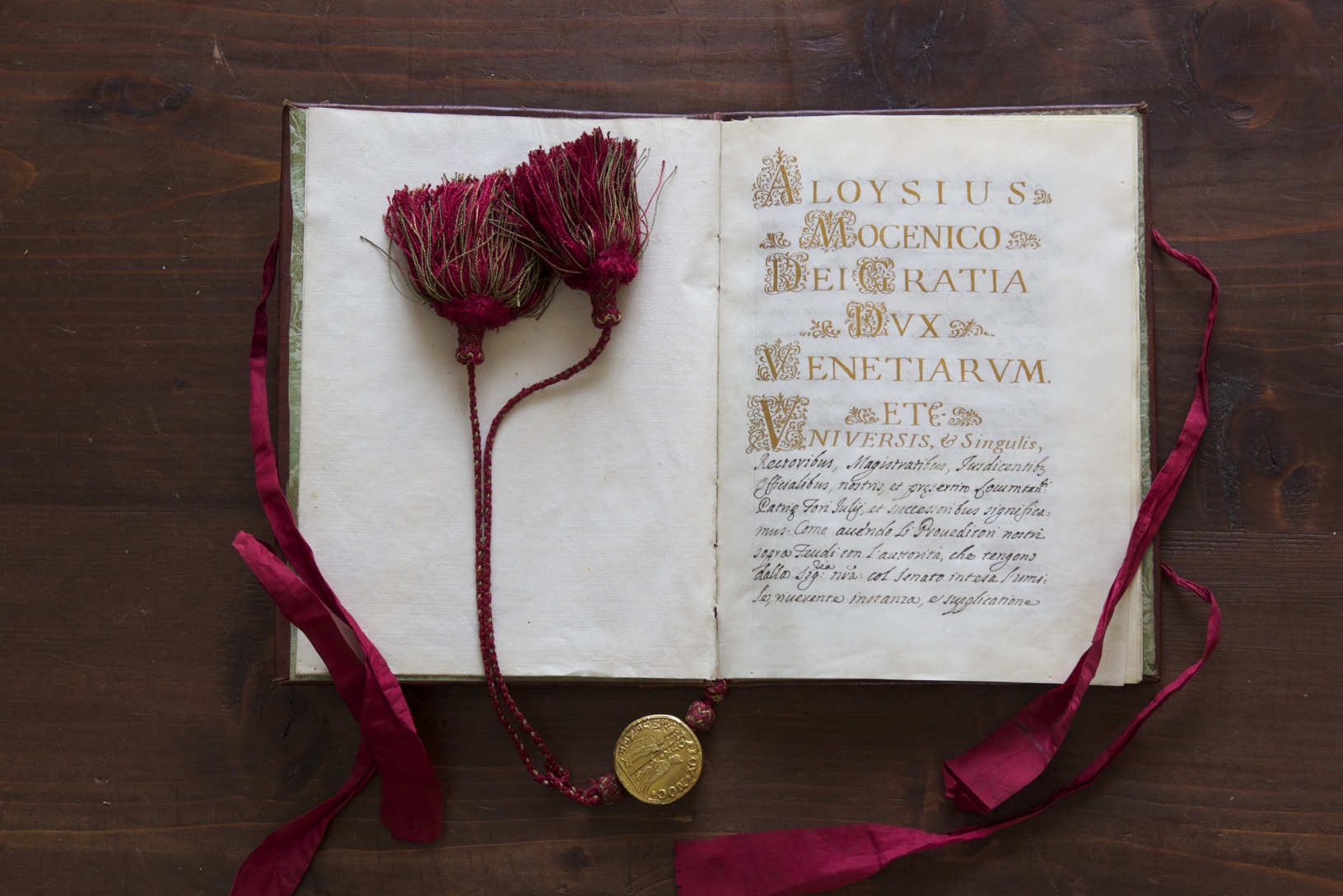 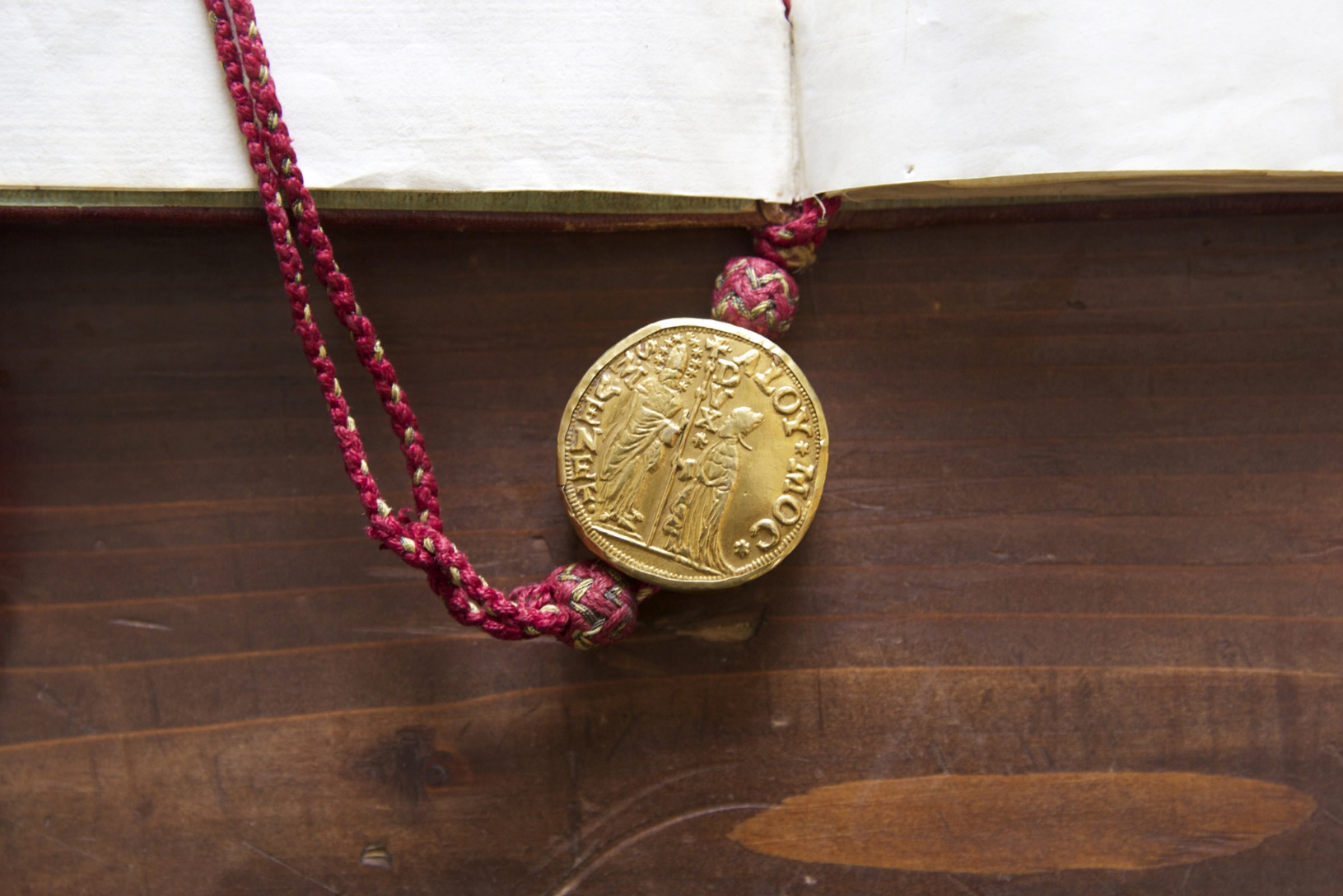 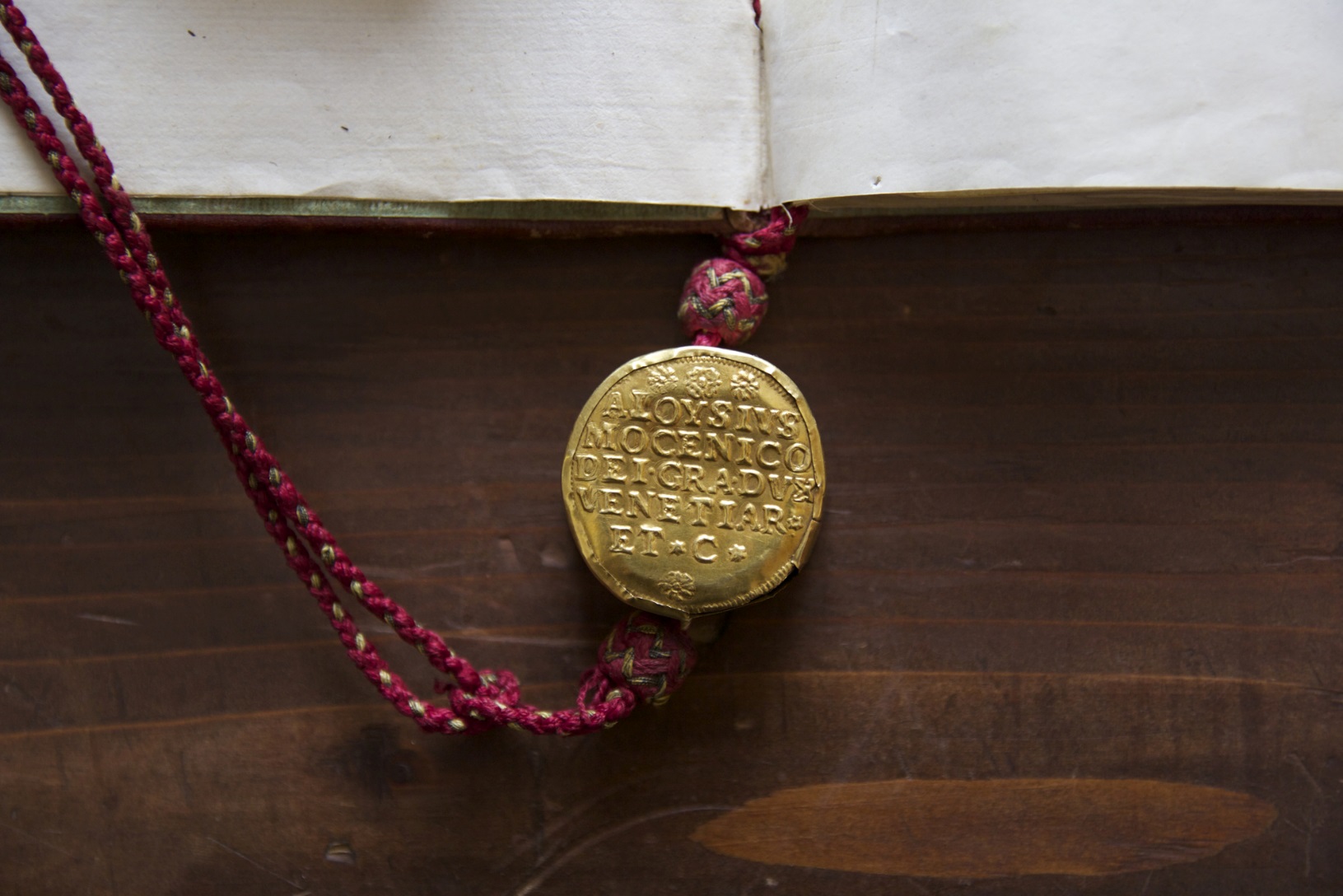